Loops in SPIM
Iterative loops are easy to structure in a higher-level language, in which instruction sets may be repeated innumerable times via “do,” “if,” or “for.”   
In assembly language, there are no such commands; loop details must be designed by the programmer.  
That is, in assembly language, the programmer must do all the “dirty work” of creating the loop.  
This includes writing loop software, keeping track of the number of loop passes, and deciding via a test when the looping software has completed its job.
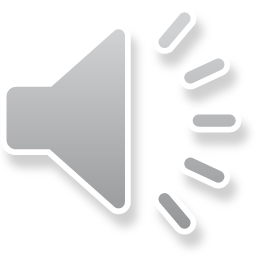 Lecture #15:  Constructing Loops in SPIM
1
Loops (2)
Requirements for an assembly language loop:
Entry function to get into the loop (“call function”).   
Counter function (if a counter is necessary):  
Counter software to keep track of passes through the loop.  
Initialization function to set the counter to zero or preset it to some other appropriate number before starting the loop.  
Increment (decrement) function for the counter.  
Assembly language instruction set that performs the desired function within the loop.  
Control statement (branch or set) that compares the number of passes in the counter (tests) or otherwise determines when to exit the loop at the correct time.
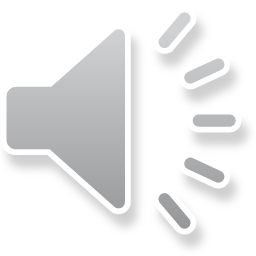 Lecture #15:  Constructing Loops in SPIM
2
A Loop Program:  Reversing a String
The following is an example of building a loop program.  
Problem:  Assume a data block (ASCII characters) is transmitted to your MIPS computer to be displayed, but it was transmitted in reverse order.  The sequence must be inverted to print out.  
Further, transmission control characters must be stripped out of the data before displaying, including *, &, <, >, and #, the last of which is used to denote end-of-transmission.  
This is not a big problem today, as data transmission protocols are very consistent.  However assume that it’s a few decades ago, when data transmission was very unpredictable and standards were few.   
The problem is to invert the string of characters and print to the console, stripping out the control characters.
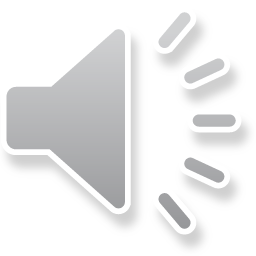 Lecture #15:  Constructing Loops in SPIM
3
Analysis
To print out reversed characters in a string, there are two options:  
Start at the far end of the characters and come forward, printing a character at a time.  
Reverse the string first, then print out all at once.  
For this example, the second option is chosen:  Reverse the entire string before printing. This is a logical choice, as we would like to preserve (save) the character string in the proper order. 
Assume that another program received the transmission, and stored the characters in a memory area whose initial address is “buffer.”  Note that the number of characters received and stored is always 96.*  If less than 96 characters are needed for data, the remaining characters are #’s (= EOT).    
This program is a variation of a program in Pervin, Chapter Four.
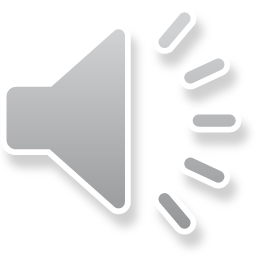 * Also a logical assumption; data transmission is always done in fixed blocks 
	of characters (although usually greater than 96!).
Lecture #15:  Constructing Loops in SPIM
4
Analysis (2)
Character string in “buffer” must be reversed.  
However, the control and format characters must be stripped out first.  These are NOT printed.  
Since the buffer is reversed, the program starts at the TOP.  
Each character is tested, and the five control characters are eliminated as they are encountered.
Buffer
Print
X
X
XXXXXX
#
#
####
>
>
D
e
c
Order
 of 
Print
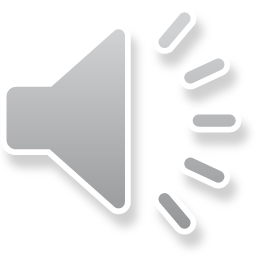 Unused
5
7
2RFG
>
>
D
Q
Y
Lecture #15:  Constructing Loops in SPIM
5
Analysis (3)
As printable characters are encountered, they are stored into the print area, starting at the lowest memory location (syscall four initiates a printout of characters at the lowest address of the character list).  
The print area is not used entirely, as the printable character total is much smaller.
When characters are reversed, the set is printed to the console.
Buffer
Print
X
X
XXXXXX
#
#
####
>
>
D
e
c
Order
 of 
Print
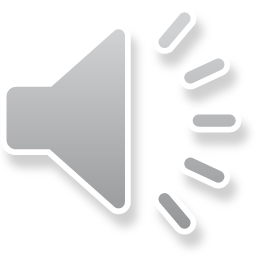 Unused
5
7
2RFG
>
>
D
Q
Y
Lecture #15:  Constructing Loops in SPIM
6
Register Choices
We need four registers:
$t0 – Pointer to character address in “buffer” (received block)  
$t1 – Pointer to character address in reversed data block
$t2 – Counter; counts number of times through the loop
$t3 – Contains current character being analyzed 
We need to define and reserve two blocks of data:
“buffer” – The block of reversed data to be processed
“display” – The reserved area for the printable data
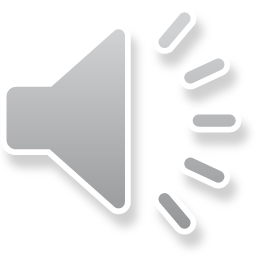 Lecture #15:  Constructing Loops in SPIM
7
Program Initiation
There is a need for two “pointers”* one to the buffer and one to the print area.  
Since characters in “buffer” are reversed, we start at the last one first (pointer $t0).  
The other pointer holds the address of the first vacant character position in the print area (pointer $t1).  
We also clear the counter ($t2).
main:	la $t0,buffer 	# First character address
		add $t0,$t0,95 	# plus 95, as 96 characters 		 	# always transmitted.  
		la $t1,display	# Load base address of data 			# space for reversed block.
		move $t2,$0	# Clear counter register.
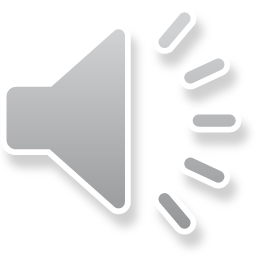 * A “pointer” is a vector or number that identifies a memory location.
Lecture #15:  Constructing Loops in SPIM
8
“Housekeeping”
We need to discard all control characters.  
We identify the control characters by their hex codes, so we eliminate them, as seen in the program segment to the right.
loop:	lb $t3,0($t0)      	# Loop begins here.
		beq $t3,35,next	# Test and eliminate 	beq $t3,38,next 	# characters #, &, *, 		beq $t3,42,next 	# <, and >.  
		beq $t3,60,next
		beq $t3,62,next

	(Note:  “next” is the label for the program part that gets the next character)
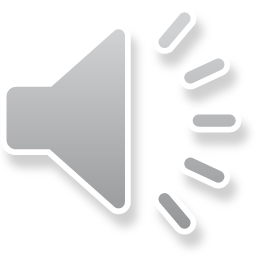 Lecture #15:  Constructing Loops in SPIM
9
Character Placement
sb $t3,0($t1)	# Store valid character  			# in display block.
		addi $t1,$t1,1	# Set print pointer to 
				# character address.

next:	addi $t2,$t2,1	# Increment counter
		beq $t2,96,print    	# Analysis done yet? *
		sub $t0,$t0,1	# Set block pointer to 			# next character 				# address.
		j loop		# Go to analyze next
				# character.
*  If not, increment pointers and continue.   
    If so, print out reversed block.
When a printable character is identified, the character is stored in order in the print memory area.  
The counter is incremented, and if not yet to 96, the loop is set up to get the next character.
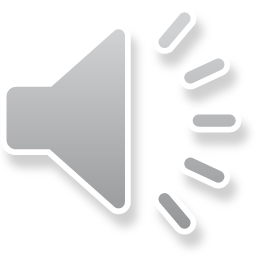 Lecture #15:  Constructing Loops in SPIM
10
“Pointers”
[$t0]
Buffer
Print
Our “pointers” are two registers that contain addresses of the character we are analyzing in the Buffer ($t0) and the spot in the Print list or reversed data block ($t1). 
We update these pointers each time through the loop.
X
X
XXXXXX
#
#
####
>
>
D
e
c
Order
 of 
Print
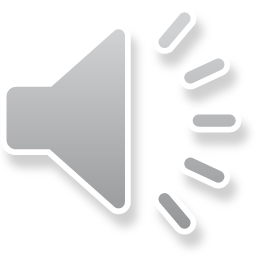 Unused
5
7
2RFG
>
>
D
Q
Y
[$t1]
Lecture #15:  Constructing Loops in SPIM
11
Print Routine
When all 96 characters are identified, the now-correctly-ordered list of printable characters is printed to the display.  
The program then stops.
print:	la $a0,display  # Print reversed block
	li $v0,4
	syscall

	li $v0,10
	syscall               # Program over
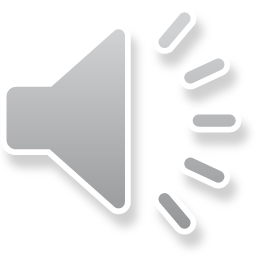 Lecture #15:  Constructing Loops in SPIM
12
#	 		Lecture 15 Demo Program 1, Reversing a Character String for Display
	.data
buffer: 	.ascii "2.12<< :tsaceroF** ,0.32<< :tnerruC** MR**&& ;0.25>> :tsaceroF** ,6.94>> :tnerruC** GK**########"
display: 	.space 80

        	.text
main:   la $t0,buffer     	# Load last character address of data block to be reversed
	add $t0,$t0,95	# (First character address plus 95, as 96 characters always transmitted)
	la $t1,display	# Load base address of data space for reversed block
       	move $t2,$0        	# Initialize counter to 0

loop:   lb $t3,0($t0)      	# Loop begins here; load the next byte
	beq $t3,35,next	# Test and eliminate characters #, &, *, <, and >  
	beq $t3,38,next
	beq $t3,42,next
	beq $t3,60,next
	beq $t3,62,next
       	sb $t3,0($t1)	   # Store valid character in display block
	addi $t1,$t1,1	   # Set display space pointer to next character address

next:	addi $t2,$t2,1	# Increment counter
	beq $t2,96,print   	# Analysis done yet? If not, increment pointers and continue
	sub $t0,$t0,1	# Set block pointer to next character address
	j loop		# Return to loop for next character
			# (Do not store a character here, so do not increment $t1)
print:  la $a0,display	# Print reversed block
	li $v0,4
	syscall
         li $v0,10
         syscall           	# Program over
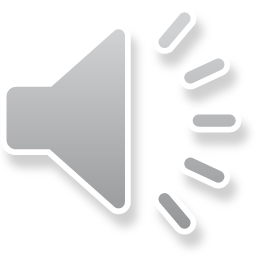 Lecture #15:  Constructing Loops in SPIM
13
Program 2
Declare the ASCII string str: .asciiz “abH1r2C9mXd” 
Construct a program to load the bytes in the ASCII string into $a0 and output them only if a byte is a lower-case ASCII letter.*  
Ignore it if it is NOT a lower-case ASCII letter.  
Continue inputting and processing bytes until you encounter a null (0), then stop.  
Remember to use .data and .text declarations, and to label the first program (text) line as “main.”
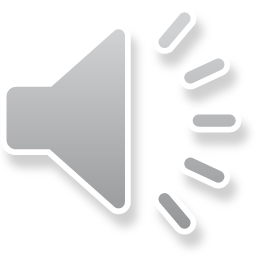 *  Note:  Lower-case ASCII characters have numeric values between 	0x61 and 0x7a.
Lecture #15:  Constructing Loops in SPIM
14
.text
main:	li $v0,11
	la $t1,str
loop:	lb $a0,0($t1)
	beqz $a0,done
	blt $a0,0x61,next
	bgt $a0,0x7a,next
	syscall
next:	addi $t1,$t1,1
	j loop

done:	li $v0,10
	syscall
	.data
str:	.asciiz “abH1r2C9mXd”
Program 2 Solution
Lecture #15:  Constructing Loops in SPIM
15
A More Complex Loop Problem
A more complex problem is one of two loops, one inside the other (sometimes referred to as “nested” loops).  
A good example:  Populating a two-dimensional array.   
An array is a set of data blocks (bytes, words, arrays[!], etc.) of equal size, stored contiguously in memory.  
Example:  Employee data files of a large company (or a university), or similar collections of information.
A two-dimensional n-by-n determinant which is used in the solution of algebraic equations is also an array.  
Filling a 2-D array is a good nested loop example.
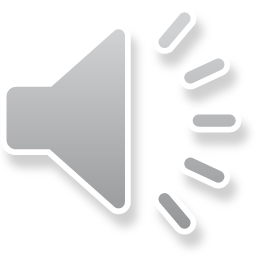 Lecture #15:  Constructing Loops in SPIM
16
Problem Rationale
Often, in a large determinant calculation, many elements are 0 or have some default value.  
It is relatively easy to populate an array by storing a default value in all array locations and then changing the relatively few array elements that have other values.  
The second loop example is such an exercise.  
In Lecture 15 Demo Program 2, a 2-D Array representing a 20x20 determinant is populated with a default value.  
Such a large array (400 32-bit numbers, or 1600 bytes) represents the type of problem for which a computer is very useful.
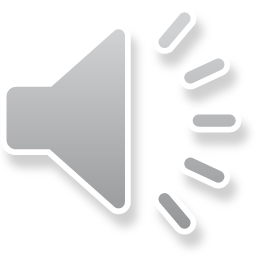 Lecture #15:  Constructing Loops in SPIM
17
Filling a Two-Dimensional Array
Array 
Element
Bottom of array (“base address”)
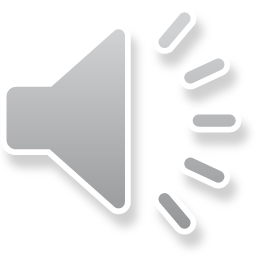 When dealing with a 2-D figure (like a 2-dimensional determinant), it is usually worthwhile to operate on it as a 2-D figure, even though it could theoretically be treated as a linear list.  
A 2-D approach is used here.  Assuming a 20-row, 20-column array or matrix, the storage method is shown.  
We will need two loops to provide an orderly fill – an “outer” row loop and an “inner” column loop (“row major order”).
Lecture #15:  Constructing Loops in SPIM
18
Filling a Two-Dimensional Array (2)
Array 
Element
Bottom of array (“base address”)
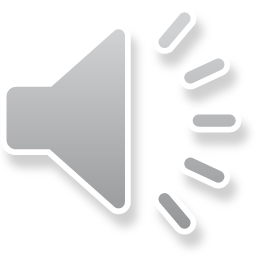 Fill procedure:  Column positions in the first row are filled, then the second row is started, etc.  (Could also choose one column if we wish and fill it row-by-row [“column-major order”].)  
The two loops will be “nested” -- that is, the column fill loop is inside the row loop, so that a row is chosen (starting at the bottom), and then the column locations in that row are filled.  After a row is filled, the column loop exits to the row loop, which starts a new row.
Lecture #15:  Constructing Loops in SPIM
19
Mapping
Function
Memory Address n+4
Memory Address n+8
Memory Address n+12
Memory Address n+16
Memory Address n+20
Etc.
Memory Address n
Array Positioning: Mapping an Array Element in the 2-D Array Program to Its Actual Position in Memory
∙
 ∙
 ∙
 ∙
 ∙
4
3
2
1
1        2        3        4        ∙        ∙
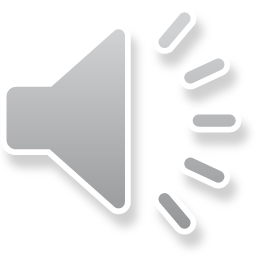 “Fictitious” 2-D Data Array in the 2-D Array Program
MIPS computer memory (linear byte array)
The 2-D array is a construct; it does not exist except in the program.  
The MIPS computer only knows how to address bytes in memory.
The program must provide a mapping function from our conceptual 2-D array space to the real byte addresses in linear memory.
Lecture #15:  Constructing Loops in SPIM
20
Program Flow Chart; Filling a 2-D Array
∙
 ∙
 ∙
 ∙
 ∙
4
3
2
1
1        2        3        4        ∙        ∙
Calculate
initial row
address and 
initialize 
column loop.
Initialize
program and 
row loop.
Enter row
loop.
Enter
column
loop.
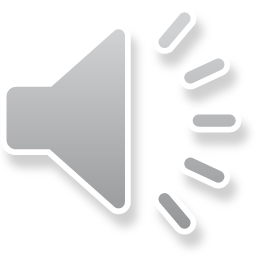 No
No
Row
counter
= 20?
Column
counter
= 20?
Increment
row
counter.
Calculate
current array
address.
Yes
Yes
Exit
Program
Increment
column
counter.
Store data at
current array
address.
Filling a 2-D array requires keeping up with row and column positions.
Lecture #15:  Constructing Loops in SPIM
21
Fill Analysis Using a Pointer
As in the first example program, we use a pointer, simply a register used as a directional vector, that points to a memory element (in this case, an array element).
The position of an array element is its row/column coordinate.  Each column position past column 1 = +4 bytes; each row higher than row 1 = +80 bytes (+20 elements or numbers per row = 80 bytes).    
The memory address of an array word is: 
	element address = base add. + roffset+ coffset 
	Or, element address = base add. + (80 bytes/ row past row 1) + (4 bytes/col. past col. 1).*
∙
 ∙
 ∙
 ∙
 ∙
4
3
2
1
1        2        3        4        ∙        ∙
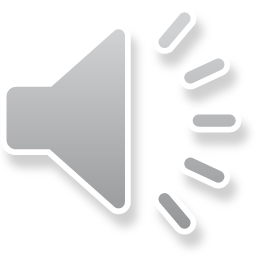 *Example:  The address of the R4, C3 array element = base address + (80x3) + (2x4). 
Assuming the array starts at 0x 1001 0000, then the real address of the R4, C3 is: 
0x 1001000 + 240 + 8 = 
0x 10010000 + f0 +8 = 
0x 100100f8
Lecture #15:  Constructing Loops in SPIM
22
Array Analysis (4)
Fleshing out the loop flow chart shown earlier in terms of events: 
Initialize program and row loop (sets row count to 0).  
Enter the row loop.  
Initialize the column loop functions (sets column count to 0).  
Enter the column loop.  
Store twenty elements, adding 4 bytes/column offset after each store.  
Exit the column loop.  
Check loop count and add row offset if row loop not yet done.  
Re-enter the column loop and repeat column procedure.  
Continue until the last row is complete, then exit the loop.  
The refined flow chart is shown on the next slide.
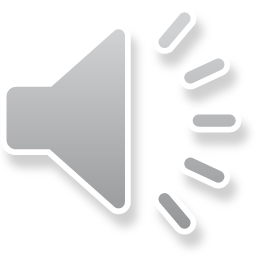 Lecture #15:  Constructing Loops in SPIM
23
2D Array Loop Using Pointers
Load pointer with 
base address and 
add 80 bytes to 
pointer for each 
row above row 1.
Initialize column
counter.
Initialize row 
counter.  
Load data word 
to be stored.
Enter row
loop.
Enter
col. loop.
2-D Array
∙
 ∙
 ∙
 ∙
 ∙
4
3
2
1
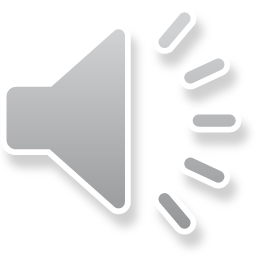 1        2        3        4        ∙        ∙
No
No
Row
counter
= 20?
Column
counter
= 20?
Add 4 bytes for 
each column 
position past
column 1 to 
pointer.
Increment
row
counter.
Yes
Yes
Exit
Program
Pointers
Increment
column
counter.
Store data at
current pointer
address.
Base of memory
(0x 0000 0000)
Lecture #15:  Constructing Loops in SPIM
24
Nested Loop Program
Lecture 15 Demo Program 3
Initializes the elements of a 2-D array using a pointer.  
Note how “nested” loops operate:  
Outer loop initialized (counter = 0), then entered.
Inner loop initialized, then entered.  
Stores begin.  
After row complete (20 words), exit column loop to row loop.  
Continue until columns = 20, rows = 20.
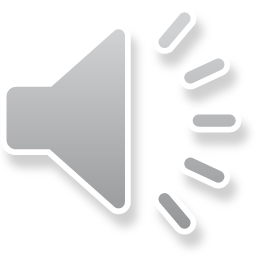 Lecture #15:  Constructing Loops in SPIM
25
#             Lecture 15 Demo Program 3, Nested Loops
# SPIM code to initialize the elements of a 2-d array using a pointer
# 	Register Assignments:	$t0 = Pointer to current beginning of row
# 				$t1 = Row counter and index
# 				$t2 = Column counter and index
# 				$t3 = Pointer to current address to store data
# 				$t4 = Value to be stored in each array element 
       	.data
ar2:   	.space 1600	# Array of 400 integers (4 bytes each) in 20X20 array

        	.text
main:   	la $t0,ar2		# Initialize pointer to start of array
	 	move $t1,$0  	# Initialize row counter/index
          	li $t4,0x4ff6  	# Put value to be loaded in array in $t4
rloop:  	move $t2,$0 	# Initialize column counter/index
		move $t3,$t0       	# Initialize col. pointer to 1st element of row
cloop:  	sw $t4,0($t3)	# Store value in current array element
		addi $t2,$t2,1	# Increment column counter/index by 1
         	beq $t2,20,nxtrow	# Go to next row if column counter = 20 
         	addi $t3,$t3,4	# Increment the column pointer 
		j cloop		# Go back and do another column
nxtrow: 	addi $t1,$t1,1     	# Increment row counter/index by 1
         	beq $t1,20,end     	# Leave row loop if row counter = 20 
		add $t0,$t0,80	# Increment the beginning-of-row pointer by 
				#    the number of bytes in a row
		j rloop		# Start next row

end:	li $v0,10      	# Reach here if row loop is done 
        	syscall 		# End of program 
#
#	End of file Lecture 15 Demo Program 3
Lecture #15:  Constructing Loops in SPIM
26
Program 4
A “loop within a loop” is a bit ambitious at present, so let’s try a simple loop that requires a counter to determine completion. 
Consider the data declaration below—four numbers declared in hex format. 
Note that many of the bytes in each word are ASCII characters for numbers, capital letters, or little letters. 
Write a program to examine each byte starting at the first one in num1 and output only numbers to the console. 
As there are sixteen bytes, the analysis loop must repeat sixteen times. 
Thus you need a counter to know
       when to quit. 
What numbers are output?
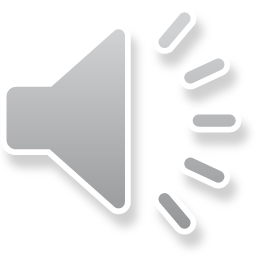 .data
num1:	.word 0x45237a39
num2:	.word 0x61753820
num3:	.word 0x436a7132
num4:	.word 0x33217862
Lecture #15:  Constructing Loops in SPIM
27
Some Notes on Program 4
Important point: you do not have to load each word and then examine each byte in the word!
You could do that (and indeed you could do it with two nested loops!), but that’s the hard way.  
Better approach: recognize that the address of the first byte is the address of the word “num1” (ah-ah, that byte is 0x39 not 0x45—we are “little endian” in our laptops!). 
Load that byte at num1 into a register and analyze it. It’s a number if its value is 0x30-0x39 (and in this case, it is). If so, output it. 
Now add 1 to the address of num1, and load the next word. 
Set up a counter to count each time through the loop. 
When you have done 16 bytes, you are finished!
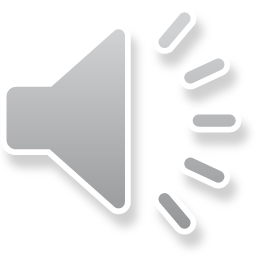 .data
num1:	.word 0x45237a39
num2:	.word 0x61753820
num3:	.word 0x436a7132
num4:	.word 0x33217862
Lecture #15:  Constructing Loops in SPIM
28
Program 4 Solution
next:	addi $t1,$t1,1
	beq $t1,16,done
	addi $t0,$t0,1
	j loop
done:	li $v0,10
	syscall

	.data
num1:	.word 0x45237a39
num2:	.word 0x61753820
num3:	.word 0x43326a71
num4:	.word 0x33217862
#      Lecture 15, Program 4
# Examining a group of words
# (numbers) and outputting bytes 
# that are the ASCII codes for 
# decimal numbers. 

	.text
main:	la $t0,num1
	move $t1,$0
	li $v0,11
loop:	lb $a0,0($t0)
	blt $a0,0x30,next
	bgt $a0,0x39,next
	syscall
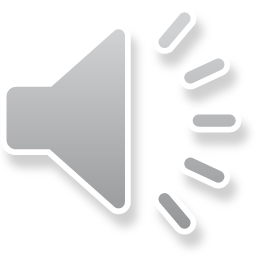 The number output = 9823
Lecture #15:  Constructing Loops in SPIM
29
SPIM Skill Improvement
Copy or list Lecture 15 Demo Program 2 into Notepad, and run in PCSPIM (be sure to single-step through the loop several times).
Write the following program:  
After declaring the following data:  .word 0xfe819837, write a simple loop to examine each hex digit of the number declared and find all the “8” digits.  Print out your answer.  Since there are two 8’s, you can easily check your work!
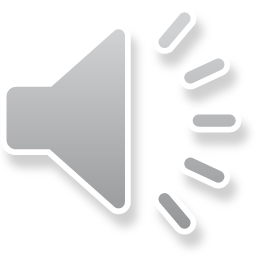 Lecture #15:  Constructing Loops in SPIM
30